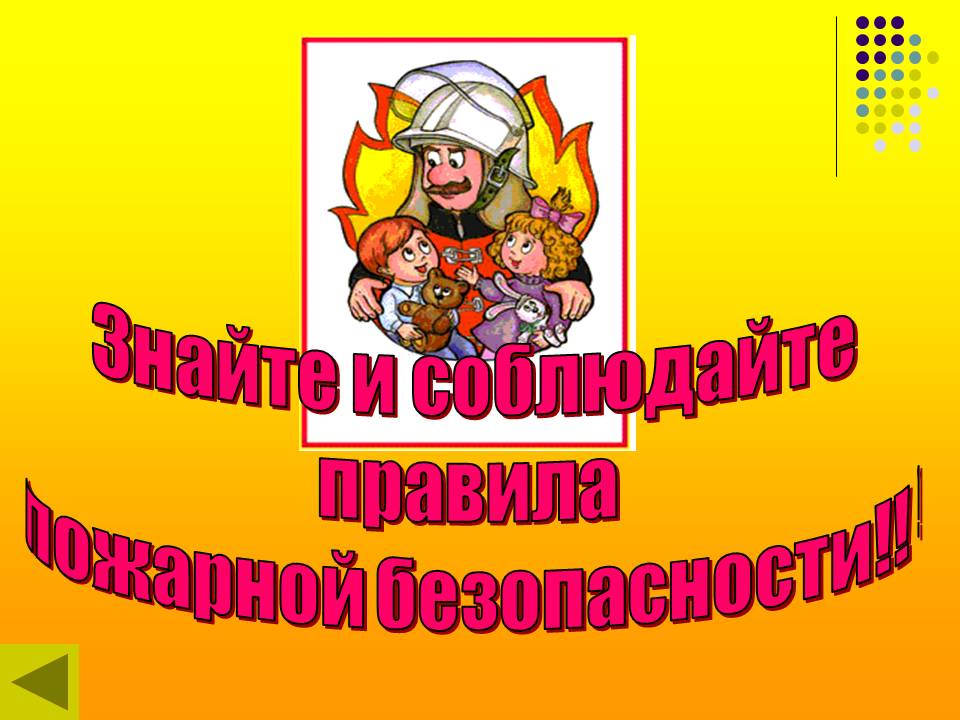 Сосс
Составила Михалюк А.М
Воспитатель ГБДОУ№34
Не играй со спичками!
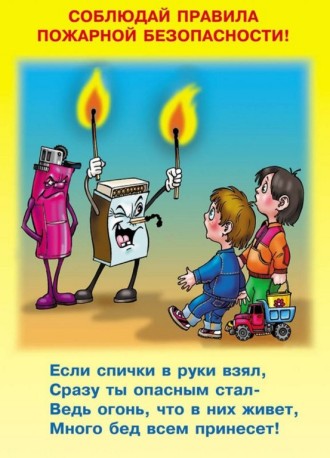 Не играй со спичками!
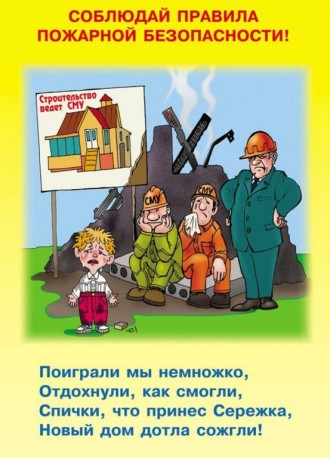 Не играй с электричеством!
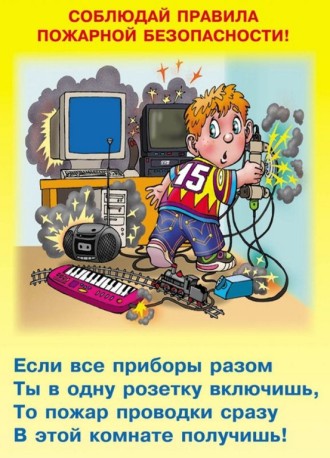 Не играй с огнем!
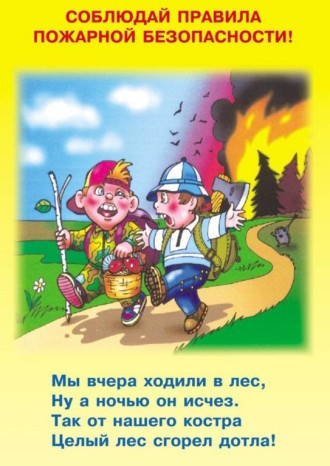 Не играй с розетками!
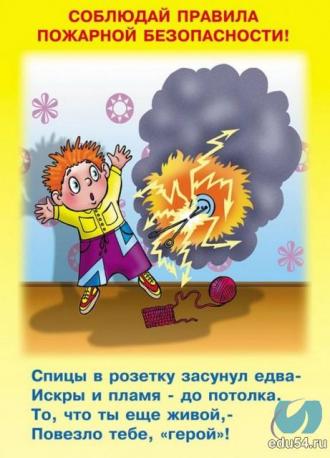 Правила пожарной безопасности!
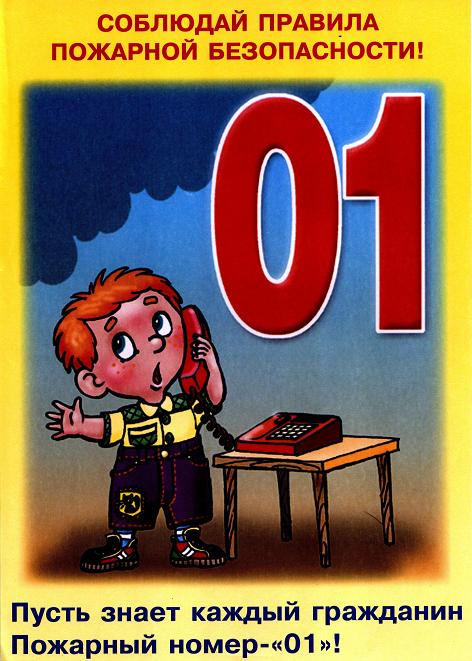 При пожаре необходимо немедленно вызвать пожарную охрану по телефону 01, сообщить свой адрес, объект пожара и встретить пожарную охрану.
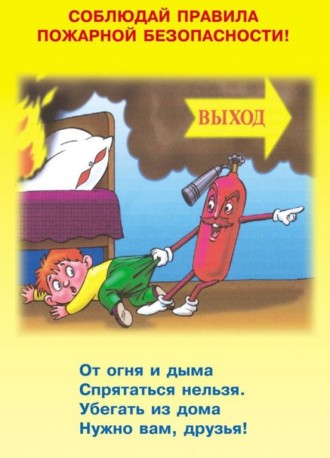 Правила пожарной безопасности!
Никогда не прячьтесь в задымленных  помещениях в укромных местах.
Правила пожарной безопасности!
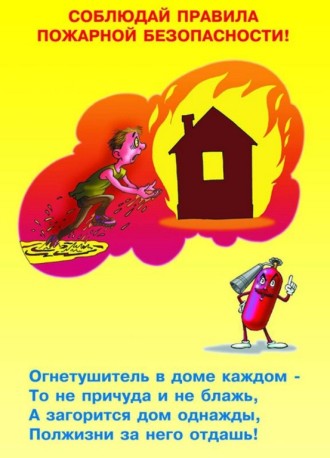 Ни коем случае не туши водой  горящие электроприборы и электропроводку, находящиеся под напряжением -  это опасно для жизни!
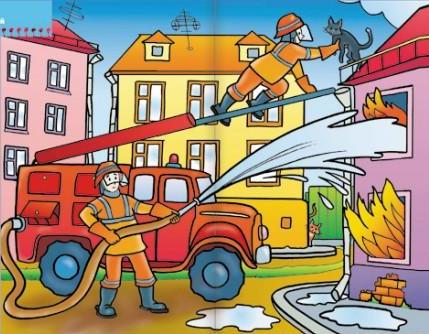 Знать обязан каждый гражданин - Телефон пожарных - 01. Если что-то загорелось, На себя возьмите смелость: Срочно 01 звоните,Точно адрес назовите, Что горит? Давно ли? Где?Несколько минут промчится -К вам пожарная примчится. И поможет вам в беде